PLANIFICACIÓN  CLASES VIRTUALESRETROALIMENTACIÓNMUSICA 4° AÑO BÁSICOSEMANA N° 28 FECHA : Miércoles 04 Octubre2020
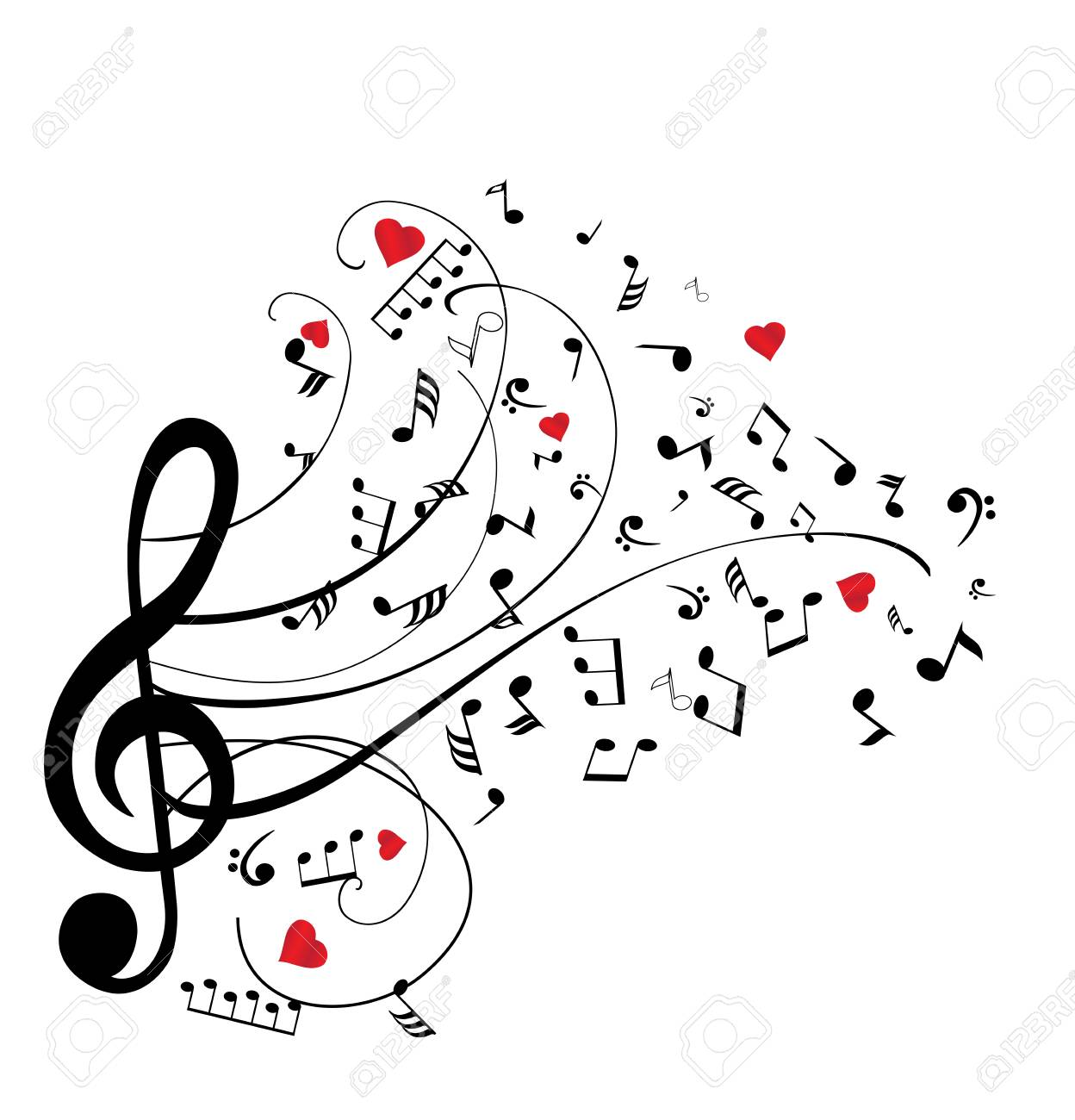 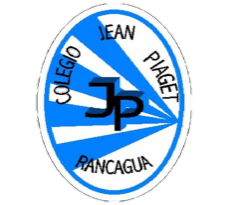 Colegio Jean Piaget
Mi escuela, un lugar para aprender y crecer en un ambiente sano y saludable
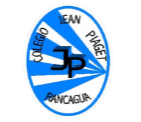 Reglas clases virtuales
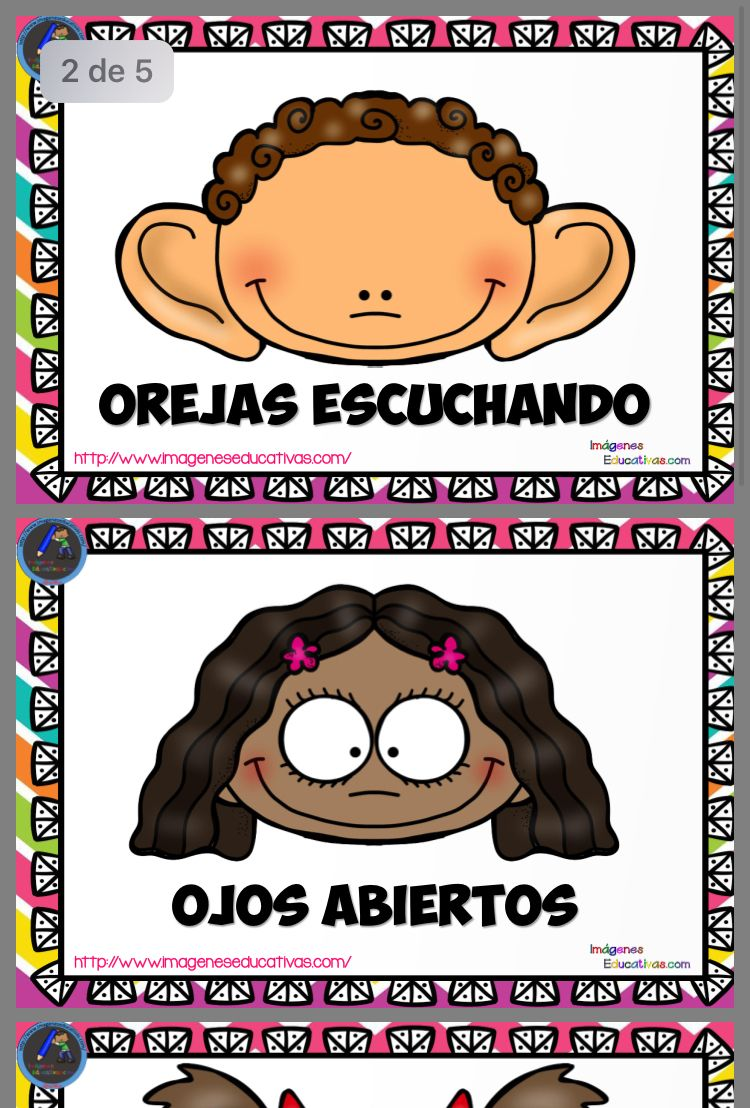 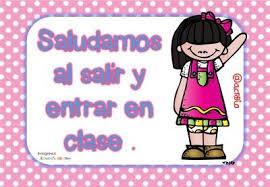 Reglas clases virtuales
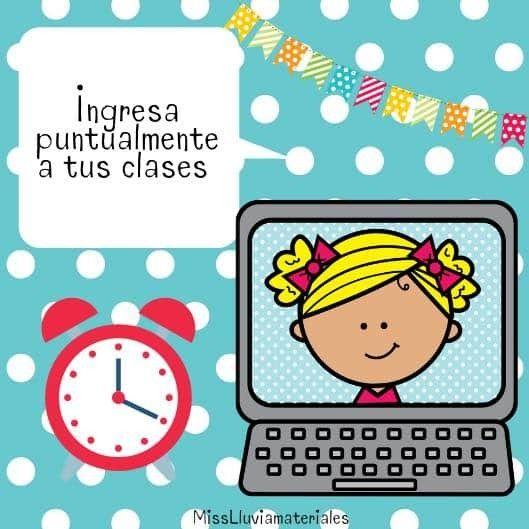 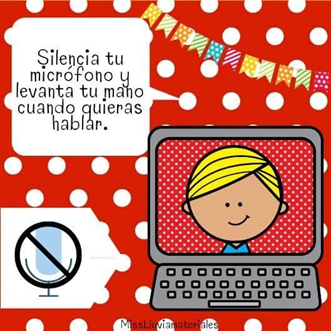 Reglas clases virtuales
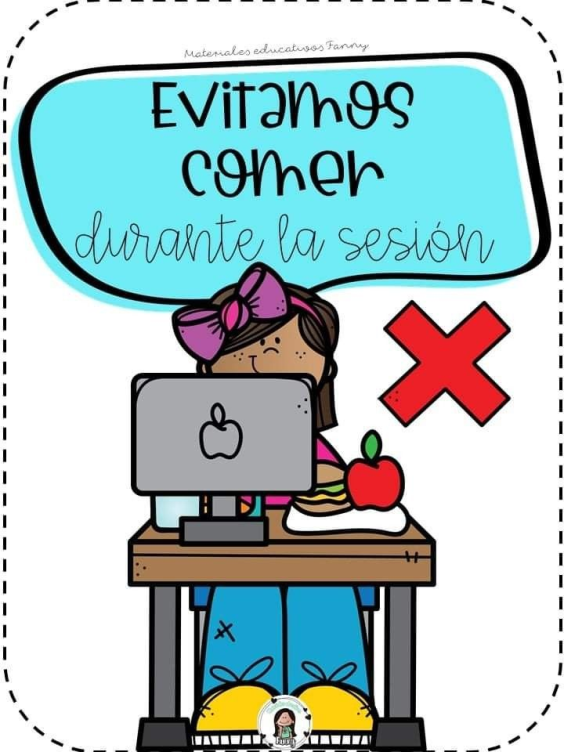 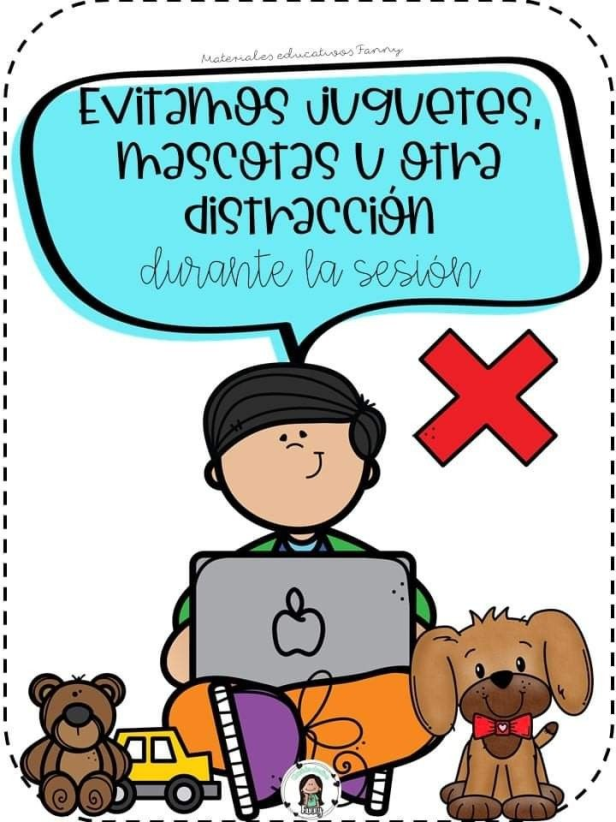 Reglas clases virtuales
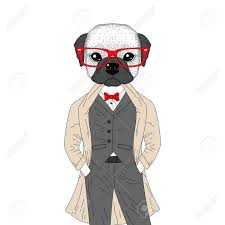 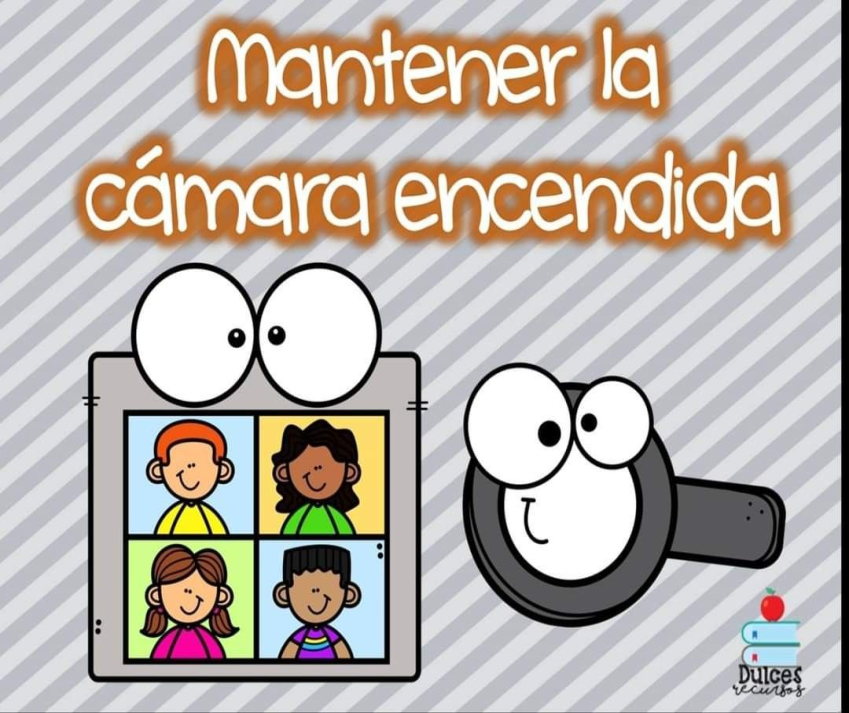 Reglas clases virtuales
El chat es sólo para escribir alguna pregunta o duda que tengas.


El apoderado o adulto puede estar a su lado. Pero no debe interrumpir las clases.
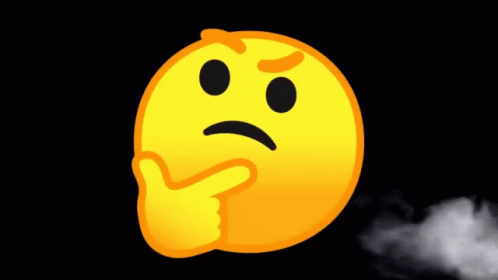 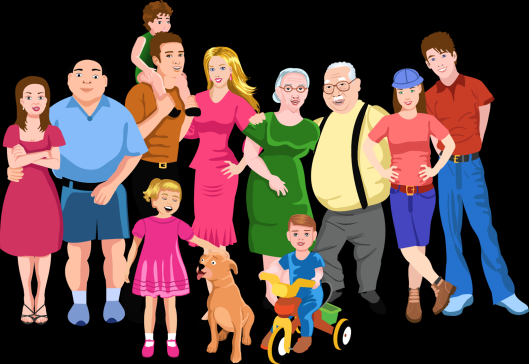 Importante:
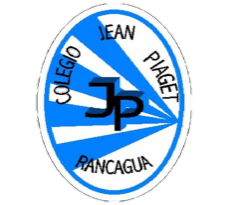 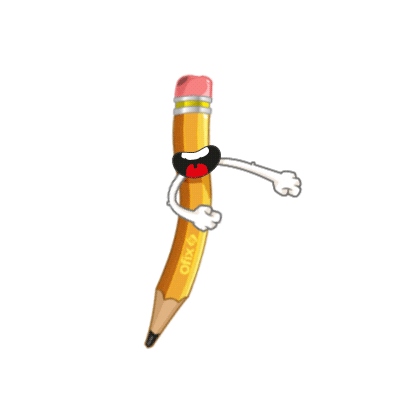 Cuándo esté la animación de un lápiz, significa que debes escribir en tu cuaderno
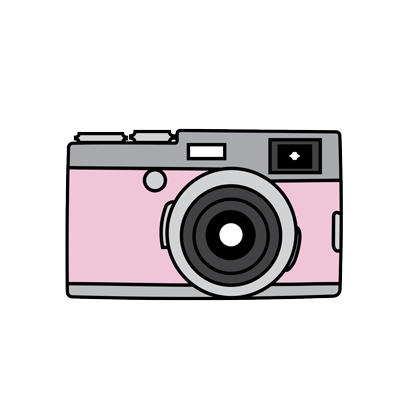 Cuándo esté esta animación de una cámara fotográfica, significa que debes mandar reporte sólo de esa actividad (una foto de la actividad)
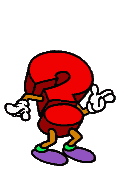 Cuándo esté esta animación de un signo de pregunta, significa que debes pensar y analizar, sin escribir en tu cuaderno. Responder de forma oral.
RESULTADOS EVALUACIÓNEvaluados 25 estudiantes
CONTENIDOS MÁS BAJOS SEGÚN PREGUNTAS:

Se entiende por "RITMO": (preg  4) Es una combinación de  sonidos y silencios

En el video se observa golpear objetos. Cuando realizo golpecitos suaves a un objeto o bien a nuestro mismo cuerpo, le llamamos: (preg 8) PERCUTIR

3.     En el video observado se muestra la percusión corporal a partir de la canción: Epo E Tai Tai E. ¿En qué consiste la percusión (preg 10) consiste en llevar el ritmo de una canción, golpeando alguna parte de tu cuerpo.
A continuación, analizaremos las preguntas y respuestas de la evaluación formativa realizada la semana anterior, dando énfasis a los resultados más descendidos.
1) Una característica de la música docta: 
2) ¿Qué instrumentos utilizan en la música docta?
3) Un ejemplo de música docta es:
4) Se entiende por "RITMO":
5) Una característica de la música folclórica es:
6) Un ejemplo de música folclórica chilena es:
7) Una característica de la música popular es:
8) En el video se observa golpear objetos. Cuando realizo golpecitos suaves a un objeto o bien a nuestro mismo cuerpo, le llamamos:
9) ¿Qué ritmos pudiste notar en el video? (puedes marcar más de una respuesta)
10) En el video observado se muestra la percusión corporal a partir de la canción: Epo E Tai Tai E. ¿En qué consiste la percusión corporal?
11) Elige 2 tipos estilos musicales vistos en clases y describe el sentimiento que cada uno te provoca
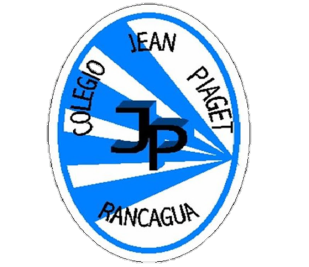 Para comprender mejor:
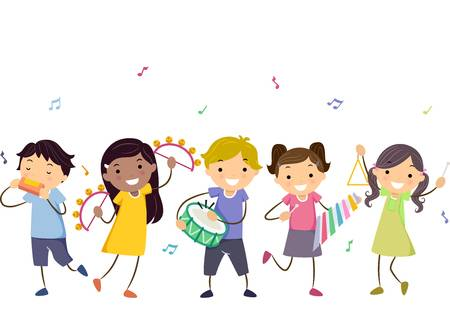 ¿QUÉ ENTENDEMOS POR RITMO?
Es una combinación de  SONIDOS y SILENCIOS.
Toda música tiene ritmo y es muy importante porque se relaciona al movimiento corporal de las personas. Cuando repetimos el mismo ritmo muchas veces, creamos un patrón rítmico, esto hace que podamos identificarlos. 
Para que nos quede aún más claro, veamos el siguiente video 
https://youtu.be/0Zo6flU6uUQ
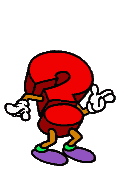 ¿PERCUTIR?
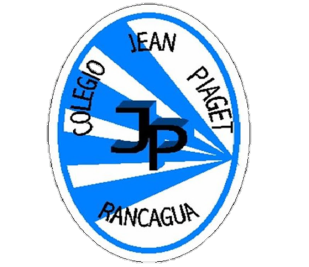 Percusión, del latín percussio, es la acción y efecto de dar golpes repetidos. Su significado más frecuente está vinculado al ámbito de la música para nombrar al conjunto de los instrumentos de percusión de una banda o de una orquesta.
También, es una forma de expresar, a través del sonido, emociones y sensaciones profundas. 


VEAMOS UN EJEMPLO DE PERCUTIR EN EL SIGUIENTE VIDEO
https://www.youtube.com/watch?v=0wuh7NPeB6Q
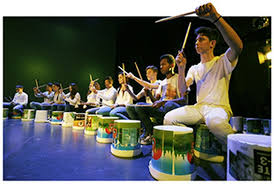 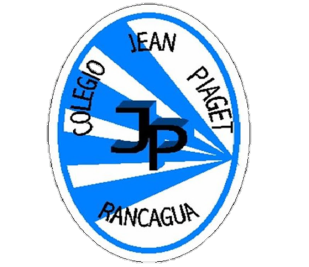 PERCUSIÓN CORPORAL
La percusión corporal es una disciplina que crea sonidos y ritmos usando únicamente partes del cuerpo

Veamos un ejemplo:

https://www.youtube.com/watch?v=uzXpvILRMog
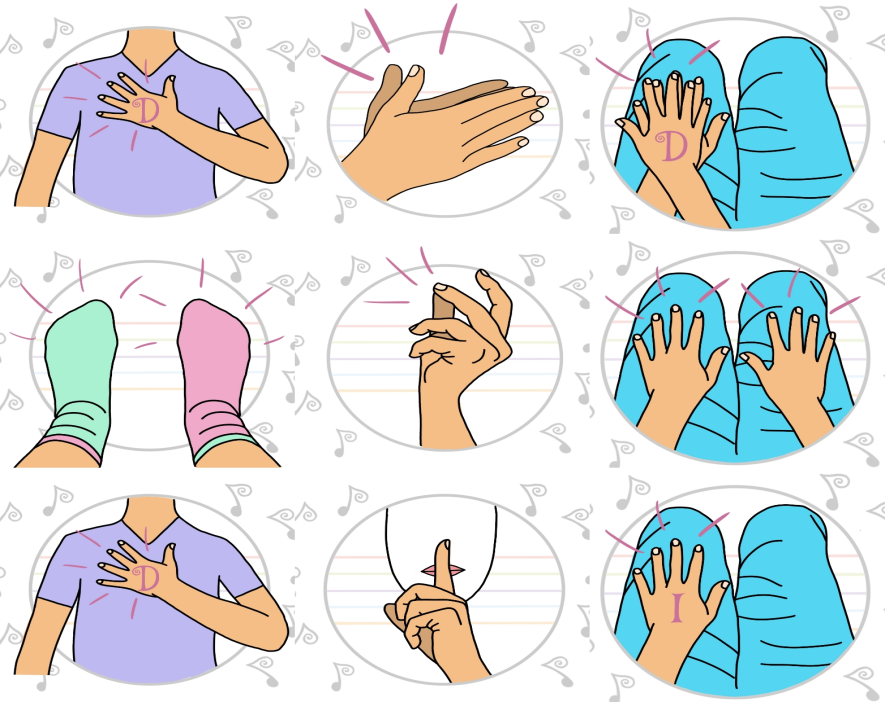 TICKET DE SALIDA
RETROALIMENTACIÓN
Evaluación Formativa 
ASIGNATURA: MÚSICA 4°
SEMANA 28
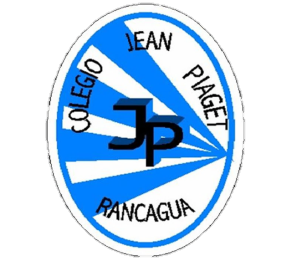 CIERRE
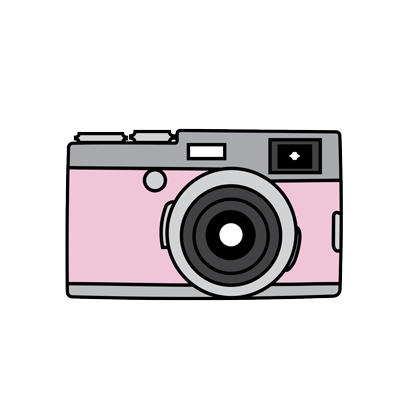 Nombre: _______________________________________
Entendemos por RITMO
a. Es un sonido popular
b. Es la música que escuchamos a diario
c. Es una combinación de  SONIDOS y SILENCIOS

2. PERCUTIR es:
a. La acción y efecto de dar golpes repetidos
b. Llevar el ritmo en el cuerpo
c. Moverse siguiendo un ritmo alegre

Escribe qué entiende por PERCUSIÓN CORPORAL
___________________________________________________________________________________________________________________________________________________________________________________________________
Enviar fotografía de las respuestas al: 
Correo:
patricia.osorio@colegio-jeanpiaget.cl 
Celular:  +56 9 630 360 66